Администрация Островского района
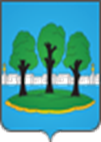 Островский район Псковской области
Глава Островского района Быстров Дмитрий Михайлович Председатель Собрания депутатов Островского района Обризан Александр Михайлович
ostrov@reg60.ru  (81152) 32722
Привлекательность Островского района
Выгодное географическое положение
 Наличие трудовых ресурсов
 Богатый потенциал природных ресурсов
 Наличие минерально-сырьевой базы
 Транспортная доступность
 Развитая инженерная инфраструктура в районе
 Сопровождение инвестиционных проектов на всех этапах реализации
 Наличие инвестиционных площадок для реализации проектов
 Развитая социальная инфраструктура
 Наличие в районе богатейшего  историко-культурного и туристического потенциала
Географическое положение
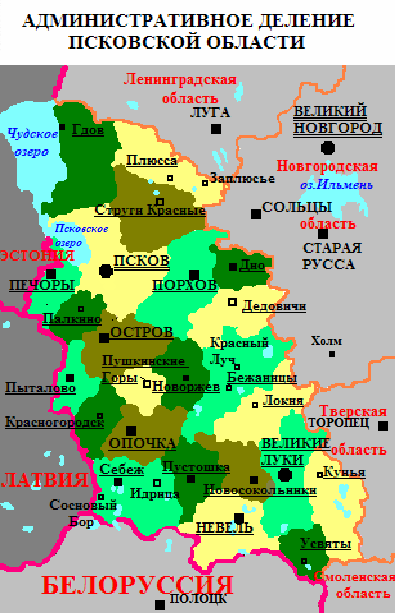 Территория Островского района расположена в юго-западной части Псковской области на северо-западе Российской Федерации. 
Площадь территории Островского района составляет 2,43 тыс. кв. км (243 556 га).
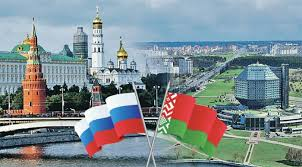 Транспортная доступность
Административный центр – город Остров расположен в 56 км. от областного центра – города Пскова, 650 км. от Москвы, 330 км. от Санкт-Петербурга, 450 км. от Минска.
Через Островский район проходит дорога федерального значения: Санкт-Петербург – Невель до границы с РБ. 
Въехать в Беларусь из Псковской области можно через КПП Езерище, Юховичи и Кострово.
Через район проходит железнодорожная линия Октябрьской железной дороги Санкт-Петербург – Псков – Пыталово (госграница с Латвией).
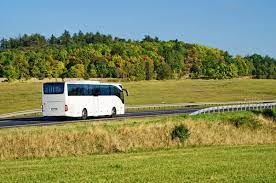 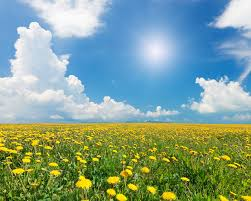 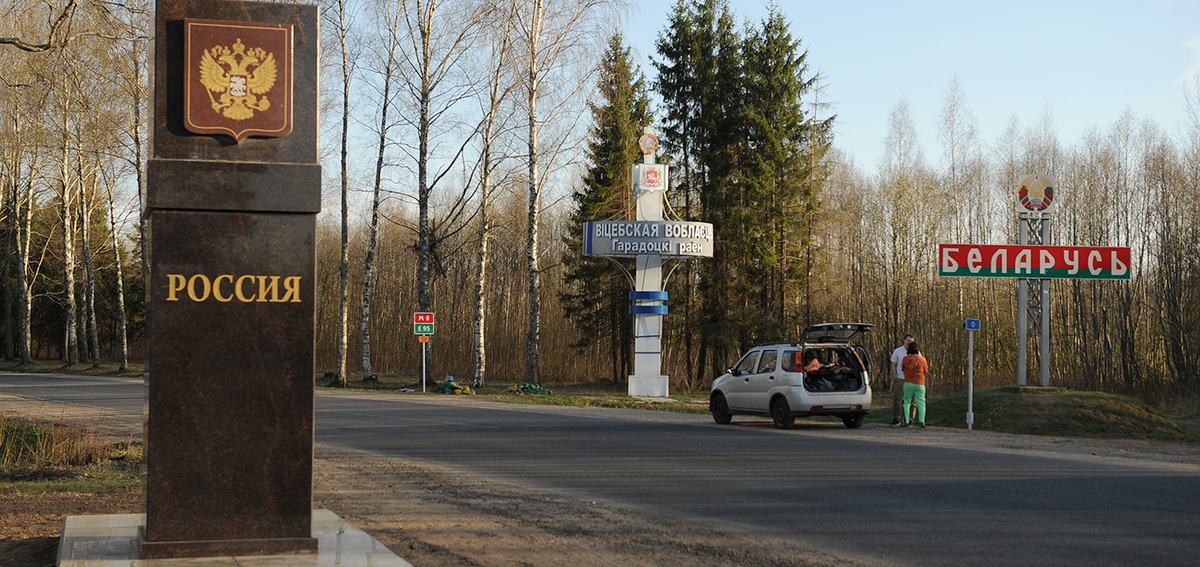 Население
Численность населения Островского района на 01.01.2021 года – 28 288 чел.
 (на 01.01.2020 – 28 467 чел.)
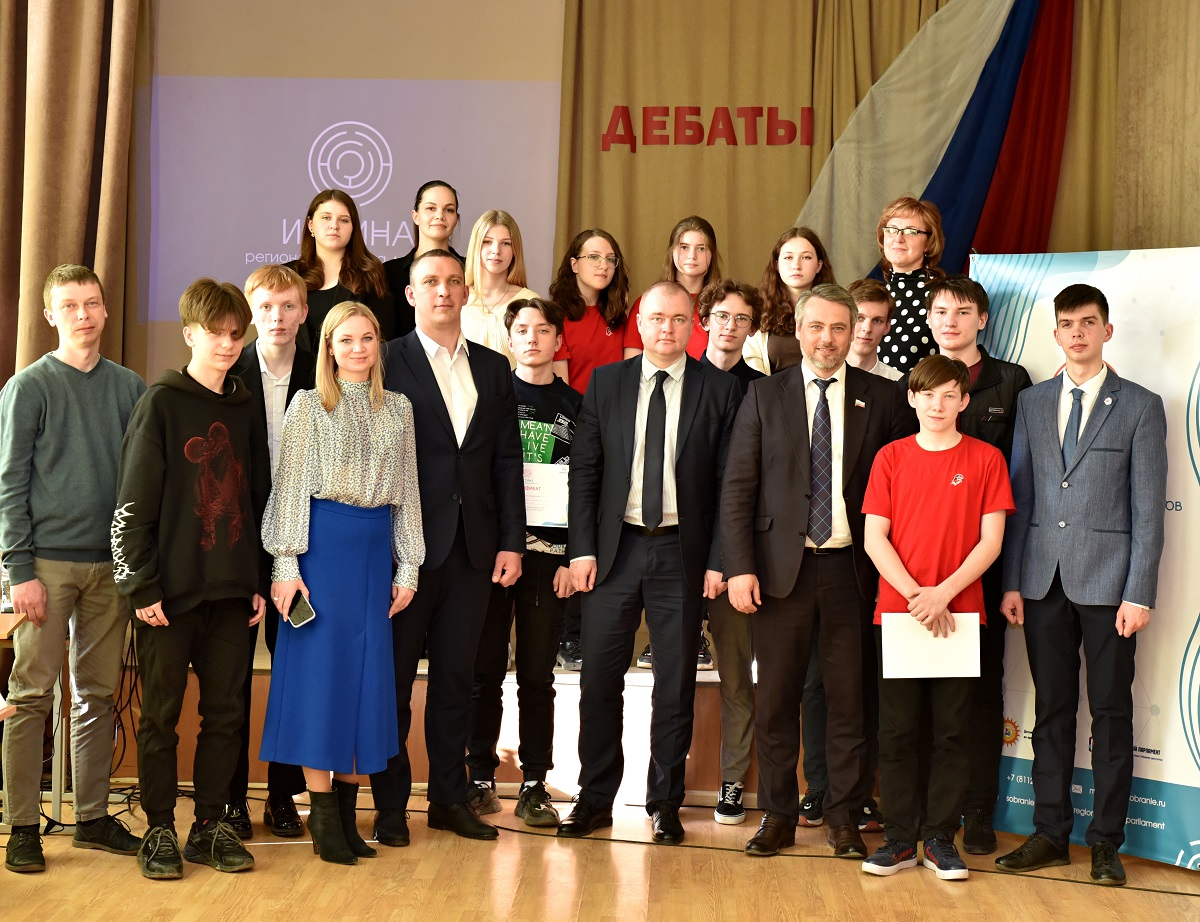 Промышленный комплекс
ОАО «Лужский абразивный завод»
Производимая продукция :
абразивный инструмент
графитосодержащие и шамотные изделия, предназначенные для плавки и разливки цветных металлов. 
 адрес: Псковская обл.,г. Остров, ул. Б. Пионерская,41а 
телефон (81152)3-64-22 ( г. Остров)  (8 813) 72 21264 ( г. Луга) 
e-mail : lap@abrasives.ru
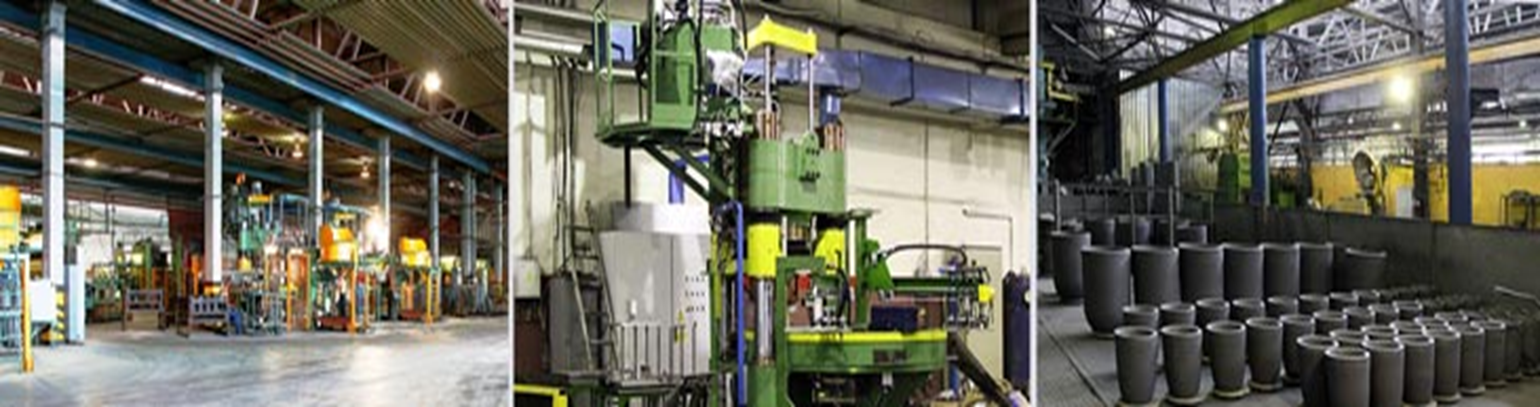 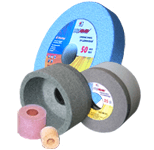 ООО «Кампотекс»
Применяет  марку домашнего текстиля WoolHouse (100% шерсть) Alpecora (из натуральных тканей).  
Производит : 
пледы, 
подушки,
тапочки, 
одежда. 
 адрес: Псковская обл., г. Остров,
пер. Западный, д. 12
телефон (8112) 62-10-34 ;  (8112)201-700 (доб.209);     88005053226
e-mail: office@kampoteks.ru
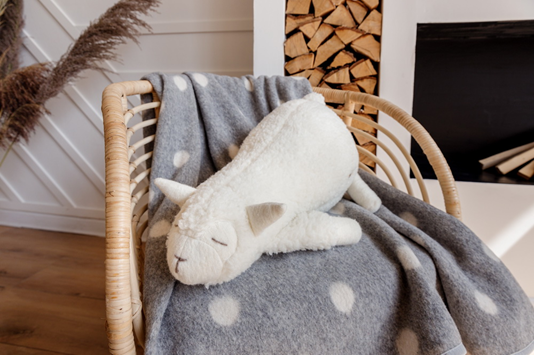 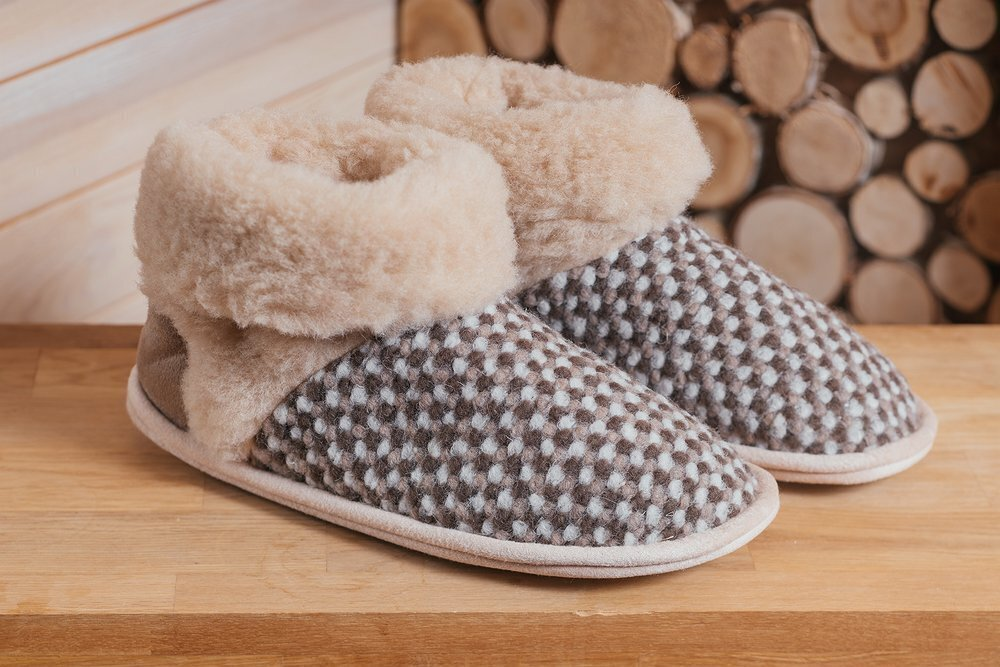 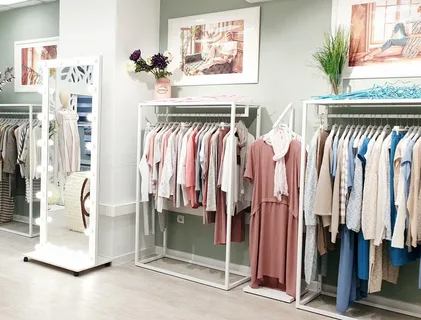 ООО «АБ Мед»
Производимая продукция :
медицинская мебель для стоматологических кабинетов, больниц, поликлиник;.
бактерицидные рециркуляторы воздуха.

адрес: Псковская обл., г. Остров,
 ул. Б. Пионерская, д. 45а
телефон: (81152)3-66-05
e-mail: avanta.gk45@gmail.com
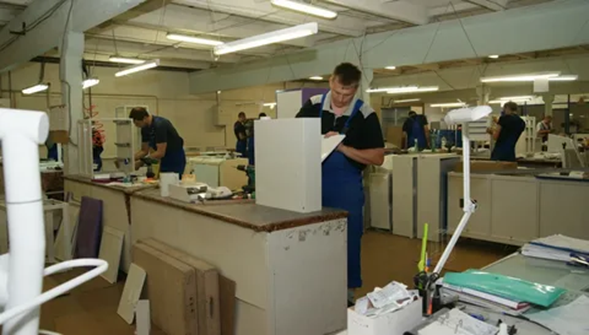 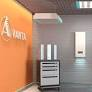 ООО «ХАРМС»
Производит сухие и сгущённые  экстракты из растительного сырья, которые в дальнейшем используются для изготовления фармацевтической и пищевой продукции.

 адрес: Псковская обл.,
Островский район, с. Воронцово, 
телефон: (81152)93-298; 93-294
e-mail : garaev@pharms.ru
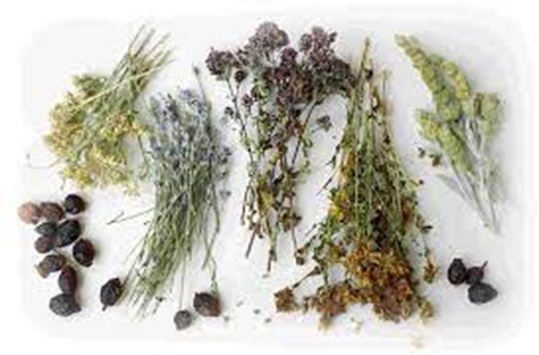 АО «Островский завод электрических машин»
Производимая продукция:
металлоизделия;
тахогенераторы постоянного тока;
электродвигатели постоянного тока.  
 
адрес: Псковская обл., г. Остров, 
ул. Островских Молодогвардейцев,43
телефон: (81152) 3-25-58
e-mail : ppozem@yandex.ru
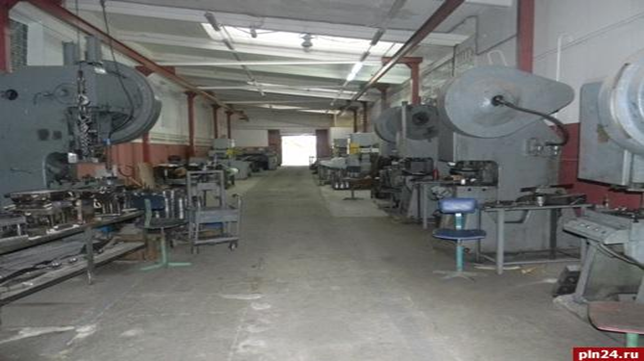 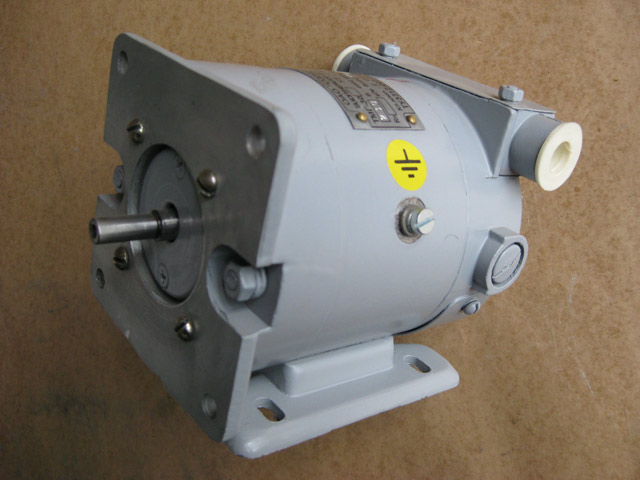 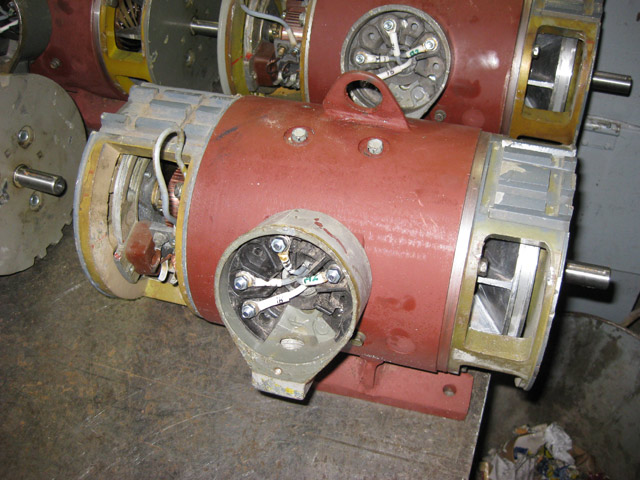 АО «ВЕКТОР»
Производит  высококачественные изделия электронной техники:
электроконвекторы;
фильтры сетевые;
элементы нагревательные керамические;
схемотехнические элементы для плат.
 адрес: Псковская обл., г. Остров, ул. К. Маркса, 11
телефон:  (81152) 3-19-69
e-mail : sbt.vector@yandex.ru
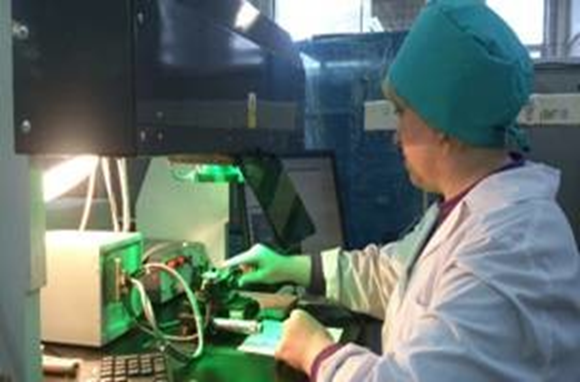 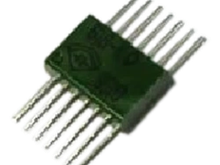 ООО «МАСТЕРИЦА»
Производимая продукция:
 обувные заготовки, 
меховые вкладыши и чулки для обувной промышленности.
 адрес: Псковская обл., г. Остров, ул. О. Молодогвардейцев, д. 43
телефон : 8-911-374-34-31
e-mail : ostrov-masteritsa@yandex.ru
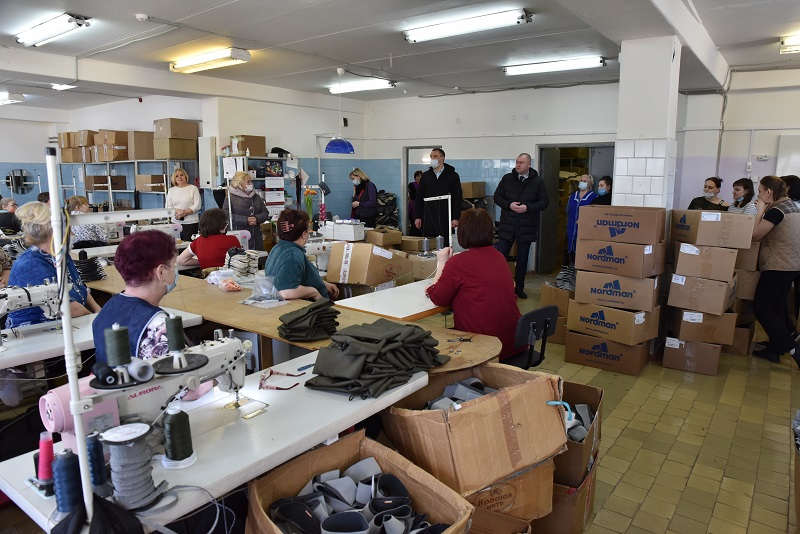 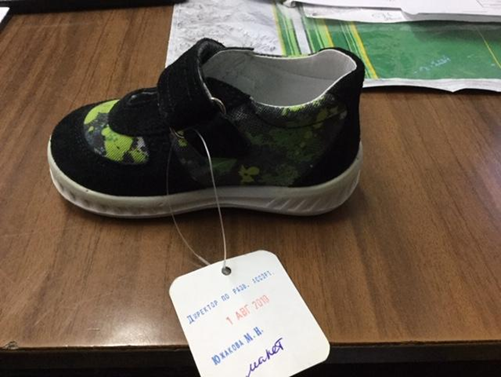 Природные ресурсы
Инженерная инфраструктура
Инженерная инфраструктура
Социальная инфраструктура
12 общеобразовательных учреждений: 5 – городские, 7 – сельские. 
13 дошкольных образовательных учреждений: 8 - городские, 5 – сельские. 
3 учреждения дополнительного образования (Дом детского творчества, Детская юношеская спортивная школа, Детская школа искусств)
Островский многопрофильный колледж
Центр культуры «Юбилейный», 17 сельских клубов.
Островская центральная районная библиотека, 18 сельских библиотек
Военно-исторический музей-заповедник (военно-исторический отдел, выставочный зал, филиал «Мемориальный комплекс «Линия Сталина», исторический отдел)
Островская межрайонная больница; 5 офисов врача общей практики, из них 3 в сельской местности; 24 сельских фельдшерско-акушерский пункта
Центр социального обслуживания Островского района; Гривский дом-интернат для престарелых и инвалидов
Сопровождение инвестиционных проектов
Станция технического обслуживания автомобилей – ИП Шахов А.Л.
Строительство завода сборки пневматических линейных электроприводов- ООО «Центр развития АПК»
Строительство комплекса (кафе, автомойка) – ООО «Феникс групп
Общий объем инвестиций- 350 млн.руб.
Рабочих мест -230
Обустройство гостевого дома – ИП Корнилова Е.А.
Строительство стоматологической поликлиники – ООО «Аванта Инвест»
Производство по изготовлению отделочного камня-ООО «АКМЕ»
Завод по производству панельных домов- ООО «Аванта Дом»
Инвестиционные площадки
Инвестиционные площадки
Инвестиционные площадки
Инвестиционные площадки
Историко-культурный и туристический потенциал
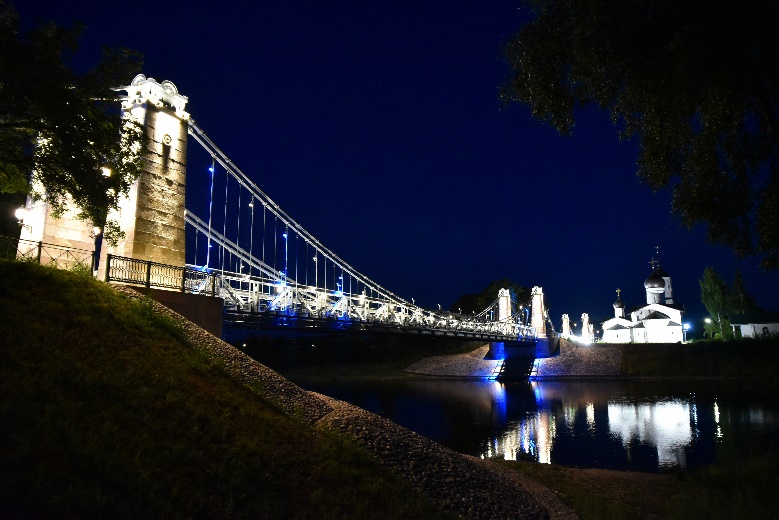 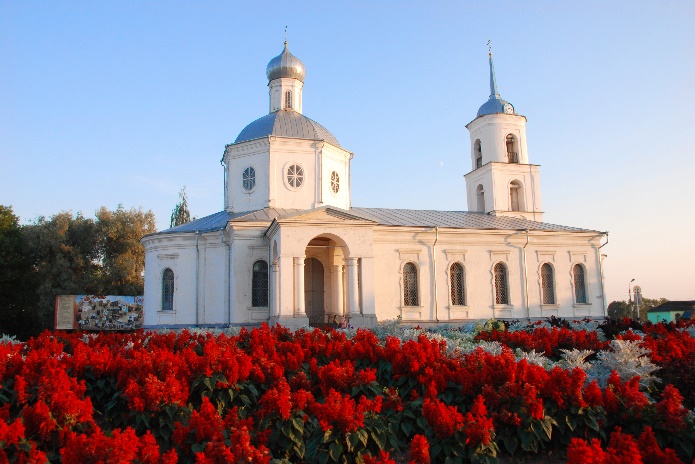 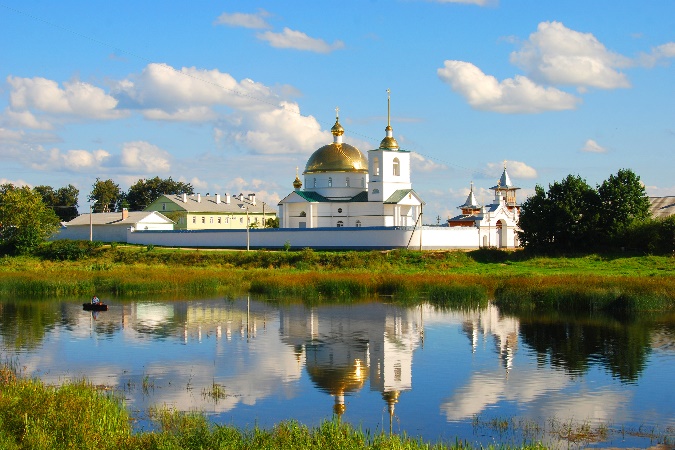 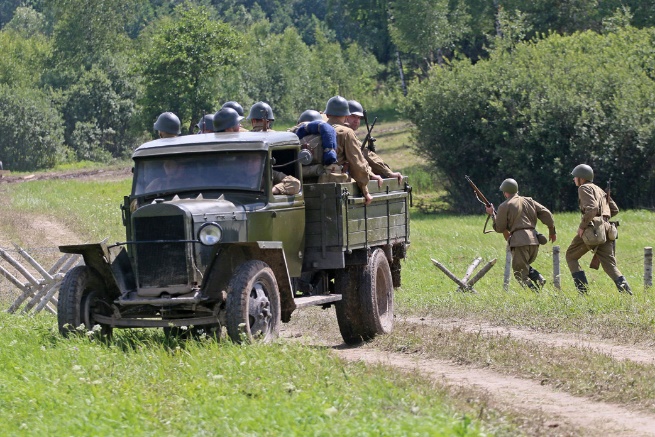 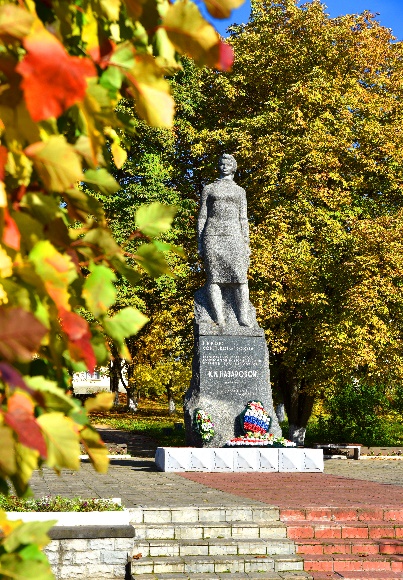 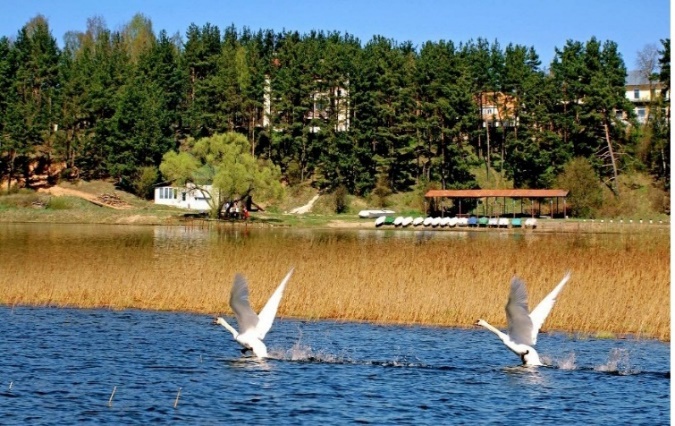 СПАСИБО ЗА ВНИМАНИЕ !
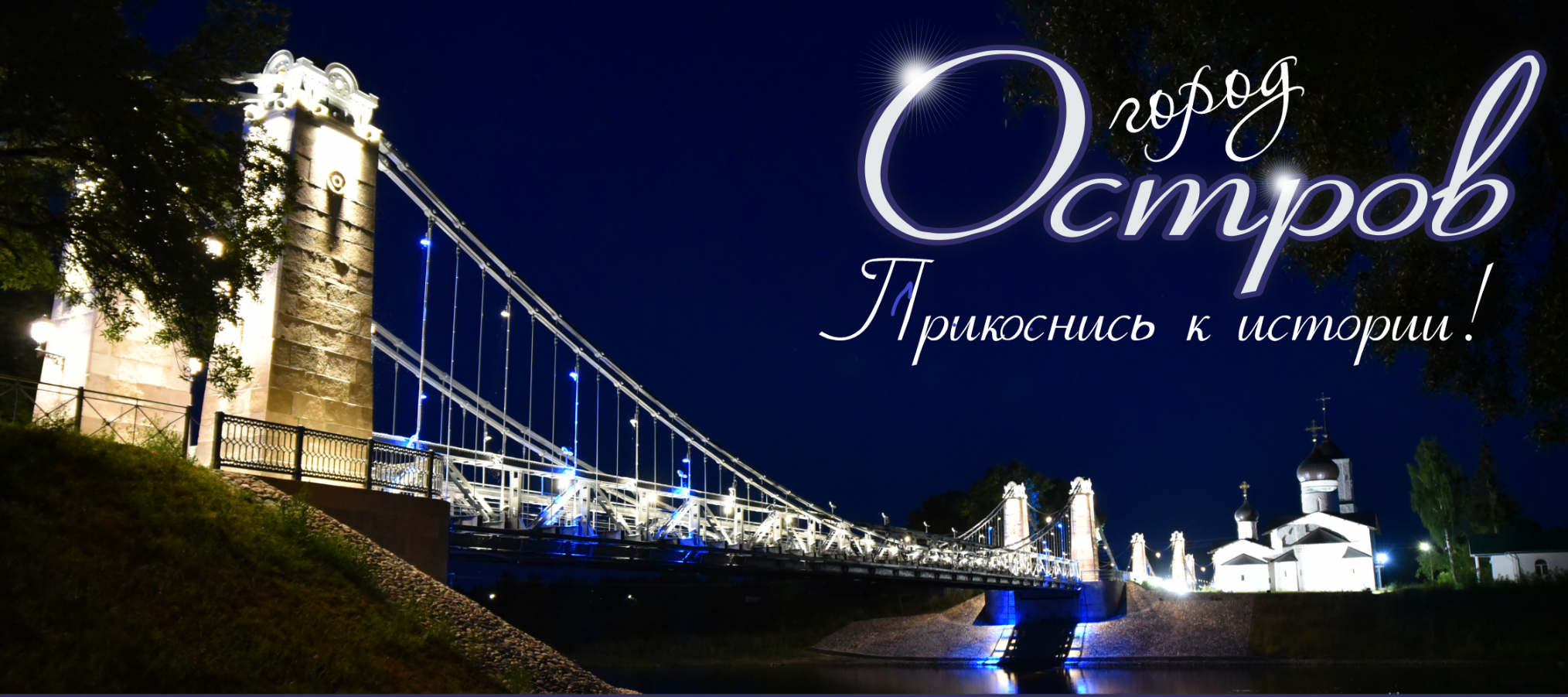 Глава Островского района Быстров Дмитрий Михайлович 

Председатель Собрания депутатов Островского района Обризан Александр Михайлович

ostrov@reg60.ru  (81152) 32722